Question-Answering:Systems & Resources
Ling573
NLP Systems & Applications
April 8, 2010
Roadmap
Two extremes in QA systems:
LCC’s PowerAnswer-2 

Insight’s Patterns…

Question classification (Li & Roth)
Resources
PowerAnswer2
Language Computer Corp. 
Lots of UT Dallas affiliates
Tasks: factoid questions
Major novel components:
Web-boosting of results
COGEX logic prover
Temporal event processing
Extended semantic chains
Results: “Above median”: 53.4% main
Challenges: Co-reference
Single, basic referent:
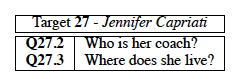 Challenges: Co-reference
Single, basic referent:


Multiple possible antecedents:
Depends on previous correct answers
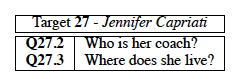 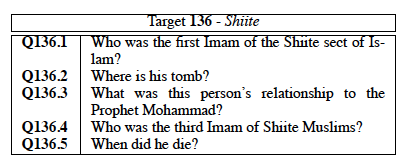 Challenges: Events
Event answers:
Not just nominal concepts
Challenges: Events
Event answers:
Not just nominal concepts
Nominal events:
Preakness 1998
Challenges: Events
Event answers:
Not just nominal concepts
Nominal events:
Preakness 1998
Complex events:
Plane clips cable wires in Italian resort
Challenges: Events
Event answers:
Not just nominal concepts
Nominal events:
Preakness 1998
Complex events:
Plane clips cable wires in Italian resort

Establish question context, constraints
PowerAnswer-2
Factoid QA system:
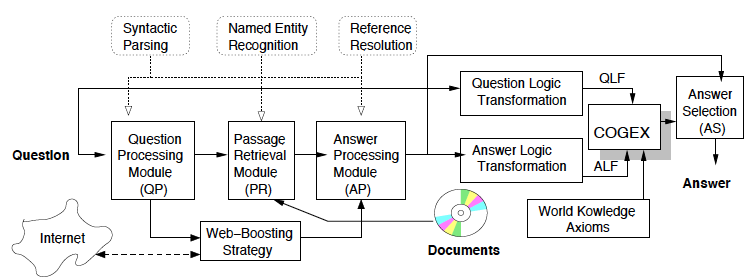 PowerAnswer-2
Standard main components:
Question analysis, passage retrieval, answer processing
PowerAnswer-2
Standard main components:
Question analysis, passage retrieval, answer processing
Web-based answer boosting
PowerAnswer-2
Standard main components:
Question analysis, passage retrieval, answer processing
Web-based answer boosting
Complex components:
PowerAnswer-2
Standard main components:
Question analysis, passage retrieval, answer processing
Web-based answer boosting
Complex components:
COGEX abductive prover
Word knowledge, semantics:
Extended WordNet, etc
Temporal processing
Web-Based Boosting
Create search engine queries from question
Web-Based Boosting
Create search engine queries from question
Extract most redundant answers from search
Cf. Dumais et al - AskMSR
Web-Based Boosting
Create search engine queries from question
Extract most redundant answers from search
Cf. Dumais et al - AskMSR
Increase weight on TREC candidates that match
Higher weight if higher frequency
Web-Based Boosting
Create search engine queries from question
Extract most redundant answers from search
Cf. Dumais et al - AskMSR
Increase weight on TREC candidates that match
Higher weight if higher frequency
Intuition:
Common terms in search likely  to be answer
QA answer search too focused on query terms
Web-Based Boosting
Create search engine queries from question
Extract most redundant answers from search
Cf. Dumais et al - AskMSR
Increase weight on TREC candidates that match
Higher weight if higher frequency
Intuition:
Common terms in search likely  to be answer
QA answer search too focused on query terms
Reweighting improves
Web-boosting improves significantly: 20%
Deep Processing: Query/Answer Formulation
Preliminary shallow processing:
Tokenization, POS tagging, NE recognition, Preprocess
Deep Processing: Query/Answer Formulation
Preliminary shallow processing:
Tokenization, POS tagging, NE recognition, Preprocess
Parsing creates syntactic representation:
Focused on nouns, verbs, and particles 
Attachment
Deep Processing: Query/Answer Formulation
Preliminary shallow processing:
Tokenization, POS tagging, NE recognition, Preprocess
Parsing creates syntactic representation:
Focused on nouns, verbs, and particles 
Attachment
Coreference resolution links entity references
Deep Processing: Query/Answer Formulation
Preliminary shallow processing:
Tokenization, POS tagging, NE recognition, Preprocess
Parsing creates syntactic representation:
Focused on nouns, verbs, and particles 
Attachment
Coreference resolution links entity references
Translate to full logical form
As close as possible to syntax
Syntax to Logical Form
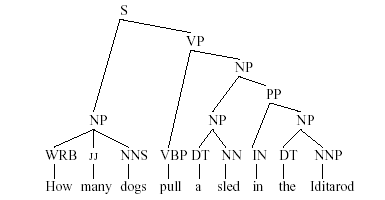 Syntax to Logical Form
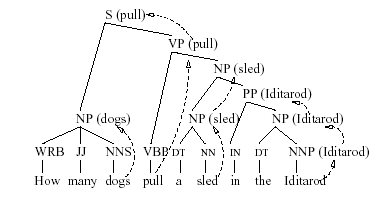 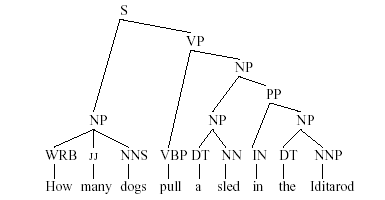 Syntax to Logical Form
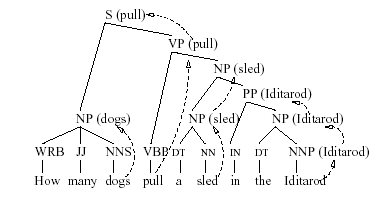 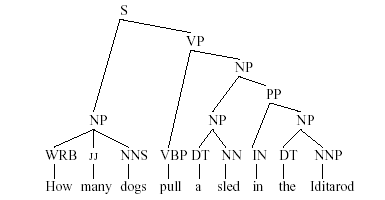 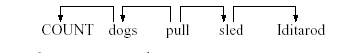 Deep Processing:Answer Selection
Lexical chains:
Bridge gap in lexical choice b/t Q and A
Improve retrieval and answer selection
Deep Processing:Answer Selection
Lexical chains:
Bridge gap in lexical choice b/t Q and A
Improve retrieval and answer selection
Create connections between synsets through topicality
Q: When was the internal combustion engine invented?
A: The first internal-combustion engine was built in 1867.
invent → create_mentally → create → build
Deep Processing:Answer Selection
Lexical chains:
Bridge gap in lexical choice b/t Q and A
Improve retrieval and answer selection
Create connections between synsets through topicality
Q: When was the internal combustion engine invented?
A: The first internal-combustion engine was built in 1867.
invent → create_mentally → create → build

Perform abductive reasoning b/t QLF & ALF
Tries to justify answer given question
Deep Processing:Answer Selection
Lexical chains:
Bridge gap in lexical choice b/t Q and A
Improve retrieval and answer selection
Create connections between synsets through topicality
Q: When was the internal combustion engine invented?
A: The first internal-combustion engine was built in 1867.
invent → create_mentally → create → build

Perform abductive reasoning b/t QLF & ALF
Tries to justify answer given question 
Yields 10% improvement in accuracy!
Temporal Processing
16% of factoid questions include time reference
Temporal Processing
16% of factoid questions include time reference
Index documents by date: absolute, relative
Temporal Processing
16% of factoid questions include time reference
Index documents by date: absolute, relative
Identify temporal relations b/t events
Store as triples of (S, E1, E2)
S is temporal relation signal – e.g. during, after
Temporal Processing
16% of factoid questions include time reference
Index documents by date: absolute, relative
Identify temporal relations b/t events
Store as triples of (S, E1, E2)
S is temporal relation signal – e.g. during, after
Answer selection:
Prefer passages matching Question temporal constraint
Discover events related by temporal signals in Q & As
Perform temporal unification; boost good As
Temporal Processing
16% of factoid questions include time reference
Index documents by date: absolute, relative
Identify temporal relations b/t events
Store as triples of (S, E1, E2)
S is temporal relation signal – e.g. during, after
Answer selection:
Prefer passages matching Question temporal constraint
Discover events related by temporal signals in Q & As
Perform temporal unification; boost good As
Improves only by 2%
Mostly captured by surface forms
Results
Overview
Key sources of improvement:
Shallow processing: 
Web-boosting: +20%
Overview
Key sources of improvement:
Shallow processing: 
Web-boosting: +20%

Deep processing:
COGEX logic prover + semantics: 10%
Temporal processing: 2%
Overview
Key sources of improvement:
Shallow processing: 
Web-boosting: +20%

Deep processing:
COGEX logic prover + semantics: 10%
Temporal processing: 2%

Relation queries:
All relatively shallow:
Biggest contributors: Keyword extraction, Topic signatures
Patterns of Potential Answer Expressions…
“Insight”
Shallow-pattern-based approach
Contrasts with deep processing techniques
Patterns of Potential Answer Expressions…
“Insight”
Shallow-pattern-based approach
Contrasts with deep processing techniques

Intuition:
Some surface patterns highly correlated to information
Patterns of Potential Answer Expressions…
“Insight”
Shallow-pattern-based approach
Contrasts with deep processing techniques

Intuition:
Some surface patterns highly correlated to information
E.g. Mozart (1756-1791)
Patterns of Potential Answer Expressions…
“Insight”
Shallow-pattern-based approach
Contrasts with deep processing techniques

Intuition:
Some surface patterns highly correlated to information
E.g. Mozart (1756-1791)
Person – birthdate, death date 
Pattern: Capitalized word; paren, 4 digits; dash; 4 digits; paren
Attested 850 times in a corpus
Pattern Library
Potentially infinite patterns
Pattern Library
Potentially infinite patterns
Pattern structure:
Fixed components:
Words, characters, symbols
Pattern Library
Potentially infinite patterns
Pattern structure:
Fixed components:
Words, characters, symbols
Variable components:
Usually query terms and answer terms
Pattern Library
Potentially infinite patterns
Pattern structure:
Fixed components:
Words, characters, symbols
Variable components:
Usually query terms and answer terms
List of 51 pattern elements – combined for patterns
Ordered or unordered
Pattern Library
Potentially infinite patterns
Pattern structure:
Fixed components:
Words, characters, symbols
Variable components:
Usually query terms and answer terms
List of 51 pattern elements – combined for patterns
Ordered or unordered
More complex patterns are typically more indicative
Other Examples
Post questions: Who is the Queen of the Netherlands?
Other Examples
Post questions: Who is the Queen of the Netherlands?
Beatrix, Queen of the Netherlands
Other Examples
Post questions: Who is the Queen of the Netherlands?
Beatrix, Queen of the Netherlands
Pattern elements:
Country name
Post name
Person name
Title (optional)
In some order
Basic Approach
Question analysis:
Identify detailed question type
Basic Approach
Question analysis:
Identify detailed question type

Passage retrieval
Collect large number of retrieval snippets
Possibly with query expansion
Basic Approach
Question analysis:
Identify detailed question type

Passage retrieval
Collect large number of retrieval snippets
Possibly with query expansion

Answer processing:
Find matching patterns in candidates
10s of patterns/answer type
Results
Best result in TREC-10
MRR (strict) 0.676: 
Correct: 289; 120 unanswered

Retrieval based on shallow patterns
Bag of patterns, and sequences
Still highly effective
Question Classification: Li&Roth
Roadmap
Motivation:
Why Question Classification?
Why Question Classification?
Question classification categorizes possible answers
Why Question Classification?
Question classification categorizes possible answers
Constrains answers types to help find, verify answer
	Q: What Canadian city has the largest population?
Type?
Why Question Classification?
Question classification categorizes possible answers
Constrains answers types to help find, verify answer
	Q: What Canadian city has the largest population?
Type? -> City
Can ignore all non-city NPs
Why Question Classification?
Question classification categorizes possible answers
Constrains answers types to help find, verify answer
	Q: What Canadian city has the largest population?
Type? -> City
Can ignore all non-city NPs

Provides information for type-specific answer selection
Q: What is a prism?
Type? ->
Why Question Classification?
Question classification categorizes possible answers
Constrains answers types to help find, verify answer
	Q: What Canadian city has the largest population?
Type? -> City
Can ignore all non-city NPs

Provides information for type-specific answer selection
Q: What is a prism?
Type? -> Definition
Answer patterns include: ‘A prism is…’
Challenges
Challenges
Variability:
What tourist attractions are there in Reims?
What are the names of the tourist attractions in Reims?
What is worth seeing in Reims?
Type?
Challenges
Variability:
What tourist attractions are there in Reims?
What are the names of the tourist attractions in Reims?
What is worth seeing in Reims?
Type? -> Location
Challenges
Variability:
What tourist attractions are there in Reims?
What are the names of the tourist attractions in Reims?
What is worth seeing in Reims?
Type? -> Location
Manual rules?
Challenges
Variability:
What tourist attractions are there in Reims?
What are the names of the tourist attractions in Reims?
What is worth seeing in Reims?
Type? -> Location
Manual rules?
Nearly impossible to create sufficient patterns
Solution?
Challenges
Variability:
What tourist attractions are there in Reims?
What are the names of the tourist attractions in Reims?
What is worth seeing in Reims?
Type? -> Location
Manual rules?
Nearly impossible to create sufficient patterns
Solution?
Machine learning – rich feature set
Approach
Employ machine learning to categorize by answer type
Hierarchical classifier on semantic hierarchy of types
Coarse vs fine-grained 
Up to 50 classes

Differs from text categorization?
Approach
Employ machine learning to categorize by answer type
Hierarchical classifier on semantic hierarchy of types
Coarse vs fine-grained 
Up to 50 classes

Differs from text categorization?
Shorter (much!)
Less information, but 
Deep analysis more tractable
Approach
Exploit syntactic and semantic information
Diverse semantic resources
Approach
Exploit syntactic and semantic information
Diverse semantic resources
Named Entity categories
WordNet sense
Manually constructed word lists
Automatically extracted semantically similar word lists
Approach
Exploit syntactic and semantic information
Diverse semantic resources
Named Entity categories
WordNet sense
Manually constructed word lists
Automatically extracted semantically similar word lists

Results:
Coarse: 92.5%; Fine: 89.3%
Semantic features reduce error by 28%
Question Hierarchy
Learning a Hierarchical Question Classifier
Many manual approaches use only :
Learning a Hierarchical Question Classifier
Many manual approaches use only :
Small set of entity types, set of handcrafted rules
Learning a Hierarchical Question Classifier
Many manual approaches use only :
Small set of entity types, set of handcrafted rules
Note: Webclopedia’s 96 node taxo w/276 manual rules
Learning a Hierarchical Question Classifier
Many manual approaches use only :
Small set of entity types, set of handcrafted rules
Note: Webclopedia’s 96 node taxo w/276 manual rules
Learning approaches can learn to generalize
Train on new taxonomy, but
Learning a Hierarchical Question Classifier
Many manual approaches use only :
Small set of entity types, set of handcrafted rules
Note: Webclopedia’s 96 node taxo w/276 manual rules
Learning approaches can learn to generalize
Train on new taxonomy, but
Someone still has to label the data…
Two step learning: (Winnow)
Same features in both cases
Learning a Hierarchical Question Classifier
Many manual approaches use only :
Small set of entity types, set of handcrafted rules
Note: Webclopedia’s 96 node taxo w/276 manual rules
Learning approaches can learn to generalize
Train on new taxonomy, but
Someone still has to label the data…
Two step learning: (Winnow)
Same features in both cases
First classifier produces (a set of) coarse labels 
Second classifier selects from fine-grained children of coarse tags generated by the previous stage
Select highest density classes above threshold
Features for Question Classification
Primitive lexical, syntactic, lexical-semantic features
Automatically derived
Combined into conjunctive, relational features
Sparse, binary representation
Features for Question Classification
Primitive lexical, syntactic, lexical-semantic features
Automatically derived
Combined into conjunctive, relational features
Sparse, binary representation
Words
Combined into ngrams
Features for Question Classification
Primitive lexical, syntactic, lexical-semantic features
Automatically derived
Combined into conjunctive, relational features
Sparse, binary representation
Words
Combined into ngrams
Syntactic features:
Part-of-speech tags
Chunks
Head chunks : 1st N, V chunks after Q-word
Syntactic Feature Example
Q: Who was the first woman killed in the Vietnam War?
Syntactic Feature Example
Q: Who was the first woman killed in the Vietnam War?

POS: [Who WP] [was VBD] [the DT] [first JJ] [woman NN] [killed VBN] {in IN] [the DT] [Vietnam NNP] [War NNP] [? .]
Syntactic Feature Example
Q: Who was the first woman killed in the Vietnam War?

POS: [Who WP] [was VBD] [the DT] [first JJ] [woman NN] [killed VBN] {in IN] [the DT] [Vietnam NNP] [War NNP] [? .]

Chunking: [NP Who] [VP was] [NP the first woman] [VP killed] [PP in] [NP the Vietnam War] ?
Syntactic Feature Example
Q: Who was the first woman killed in the Vietnam War?

POS: [Who WP] [was VBD] [the DT] [first JJ] [woman NN] [killed VBN] {in IN] [the DT] [Vietnam NNP] [War NNP] [? .]

Chunking: [NP Who] [VP was] [NP the first woman] [VP killed] [PP in] [NP the Vietnam War] ?

Head noun chunk: ‘the first woman’
Semantic Features
Treat analogously to syntax?
Semantic Features
Treat analogously to syntax?
Q1:What’s the semantic equivalent of POS tagging?
Semantic Features
Treat analogously to syntax?
Q1:What’s the semantic equivalent of POS tagging?
Q2: POS tagging > 97% accurate; 
Semantics? Semantic ambiguity?
Semantic Features
Treat analogously to syntax?
Q1:What’s the semantic equivalent of POS tagging?
Q2: POS tagging > 97% accurate; 
Semantics? Semantic ambiguity?

A1: Explore different lexical semantic info sources
Differ in granularity, difficulty, and accuracy
Semantic Features
Treat analogously to syntax?
Q1:What’s the semantic equivalent of POS tagging?
Q2: POS tagging > 97% accurate; 
Semantics? Semantic ambiguity?

A1: Explore different lexical semantic info sources
Differ in granularity, difficulty, and accuracy
Named Entities 
WordNet Senses
Manual word lists
Distributional sense clusters
Tagging & Ambiguity
Augment each word with semantic category

What about ambiguity?
E.g. ‘water’ as ‘liquid’ or ‘body of water’
Tagging & Ambiguity
Augment each word with semantic category

What about ambiguity?
E.g. ‘water’ as ‘liquid’ or ‘body of water’
Don’t disambiguate
Keep all alternatives 
Let the learning algorithm sort it out
Why?
Semantic Categories
Named Entities
Expanded class set: 34 categories
E.g. Profession, event, holiday, plant,…
Semantic Categories
Named Entities
Expanded class set: 34 categories
E.g. Profession, event, holiday, plant,…
WordNet: IS-A hierarchy of senses
All senses of word + direct hyper/hyponyms
Semantic Categories
Named Entities
Expanded class set: 34 categories
E.g. Profession, event, holiday, plant,…
WordNet: IS-A hierarchy of senses
All senses of word + direct hyper/hyponyms
Class-specific words
Manually derived from 5500 questions	
E.g. Class: Food
{alcoholic, apple, beer, berry, breakfast brew butter candy cereal champagne cook delicious eat fat ..}
Class is semantic tag for word in the list
Semantic Types
Distributional clusters:
Based on Pantel and Lin
Cluster based on similarity in dependency relations
Word lists for 20K English words
Semantic Types
Distributional clusters:
Based on Pantel and Lin
Cluster based on similarity in dependency relations
Word lists for 20K English words
Lists correspond to word senses
Water:
Sense 1: { oil gas fuel food milk liquid}
Sense 2: {air moisture soil heat area rain}
Sense 3: {waste sewage pollution runoff}
Semantic Types
Distributional clusters:
Based on Pantel and Lin
Cluster based on similarity in dependency relations
Word lists for 20K English words
Lists correspond to word senses
Water:
Sense 1: { oil gas fuel food milk liquid}
Sense 2: {air moisture soil heat area rain}
Sense 3: {waste sewage pollution runoff}
Treat head word as semantic category of words on list
Evaluation
Assess hierarchical coarse->fine classification
Assess impact of different semantic features
Assess training requirements for diff’t feature set
Evaluation
Assess hierarchical coarse->fine classification
Assess impact of different semantic features
Assess training requirements for diff’t feature set
Training: 
21.5K questions from TREC 8,9; manual; USC data
Test: 
1K questions from TREC 10,11
Evaluation
Assess hierarchical coarse->fine classification
Assess impact of different semantic features
Assess training requirements for diff’t feature set
Training: 
21.5K questions from TREC 8,9; manual; USC data
Test: 
1K questions from TREC 10,11
Measures: Accuracy and class-specific precision
Results
Syntactic features only:



POS useful; chunks useful to contribute head chunks
Fine categories more ambiguous
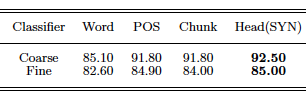 Results
Syntactic features only:



POS useful; chunks useful to contribute head chunks
Fine categories more ambiguous
Semantic features:
Best combination: SYN, NE, Manual & Auto word lists
Coarse: same; Fine: 89.3% (28.7% error reduction)
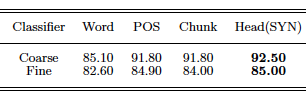 Results
Syntactic features only:



POS useful; chunks useful to contribute head chunks
Fine categories more ambiguous
Semantic features:
Best combination: SYN, NE, Manual & Auto word lists
Coarse: same; Fine: 89.3% (28.7% error reduction)
Wh-word most common class: 41%
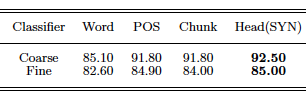 Observations
Effective coarse and fine-grained categorization
Mix of information sources and learning
Shallow syntactic features effective for coarse
Semantic features improve fine-grained
Most feature types help
WordNet features appear noisy
 Use of distributional sense clusters dramatically increases feature dimensionality
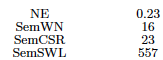 Software Resources
Build on existing tools
Focus on QA specific tasks
General: Machine learning tools
Software Resources
General: Machine learning tools
Mallet:  http://mallet.cs.umass.edu
Weka toolkit: www.cs.waikato.ac.nz/ml/weka/
Software Resources
General: Machine learning tools
Mallet:  http://mallet.cs.umass.edu
Weka toolkit: www.cs.waikato.ac.nz/ml/weka/ 

NLP toolkits, collections:
GATE: http://gate.ac.uk
NLTK: http://www.nltk.org
LingPipe: alias-i.com/lingpipe/
Stanford NLP tools: http://nlp.stanford.edu/software/
Software Resources: Specific
Information retrieval:
Lucene: http://lucene.apache.org (on patas)
Standard system, tutorials

Indri/Lemur: http://www.lemurproject.org/indri/
High quality research system

Managing Gigabytes: http://ww2.cs.mu.oz.au/mg//
Linked to textbook on IR
Software Resources: Cont’d
POS taggers:
Stanford POS tagger
Treetagger 
Maxent POS tagger
Brill tagger
Stemmers: http://snowball.tartarus.org
Implementations of Porter stemmer in many langs
Sentence splitters
NIST
Software Resources
Parsers:
Constituency parser
Stanford parser
Collins/Bikel parser
Charniak parser
Dependency parsers
Minipar
WSD packages:
WordNet::Similarity
Software Resources
Semantic analyzer:
Shalmaneser

Databases, ontologies:
WordNet
FrameNet
PropBank
Information Resources
Proxies for world knowledge:
WordNet: Synonymy; IS-A hierarchy
Information Resources
Proxies for world knowledge:
WordNet: Synonymy; IS-A hierarchy
Wikipedia
Information Resources
Proxies for world knowledge:
WordNet: Synonymy; IS-A hierarchy
Wikipedia
Web itself
….
Training resources:
Question classification sets (UIUC)
Other TREC QA data (Questions, Answers)